Finite Otomata/Finite Automata
Cakupan
DFA
NDFA
Finite State Automata
Bahasa formal dapat dipandang sebagai entitas abstrak, yaitu sekumpulan string yang berisi simbol-simbol alphabet
Di lain pihak, bahasa dapat juga dipandang sebagai entitas-entitas abstrak yang dapat dikenali atau dibangkitkan oleh mesin komputasi
Mesin komputasi yang sesuai untuk kelas bahasa ini adalah Finite (state) Automata
Finite Automata adalah sebuah model matematika dengan input dan output diskrit
Untuk menggambarkan perilaku Finite Automata digunakan Finite State Diagram atau State Transition Diagram
Finite State Automata
Model matematika yang dapat menerima input dan mengeluarkan output 
Memiliki state yang berhingga banyaknya dan dapat berpindah dari satu state ke state lainnya berdasar input dan fungsi transisi
Tidak memiliki tempat penyimpanan/memory, hanya bisa mengingat state terkini.
Mekanisme kerja dapat diaplikasikan pada : elevator, text editor, analisa leksikal, pencek parity.
Teknik Informatika UPNVY
4
Finite State Automata
FSA merupakan suatu sistem yang terdiri atas sejumlah berhingga state, dimana setiap state menyatakan informasi tentang input sebelumnya, dan dapat dianggap sebagai memori mesin. Contoh diagram FSA:
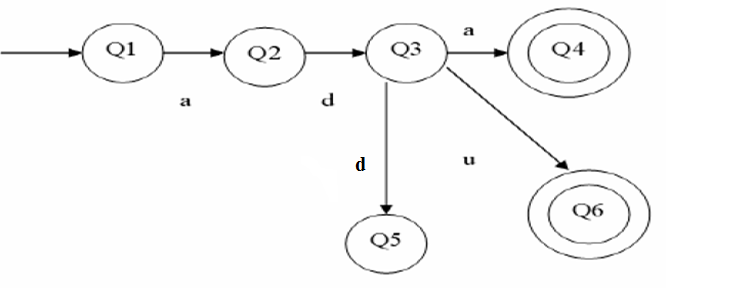 FSA memiliki 5 tupel :
S (initial state)
Q (state)
∑ (input)
P/ (aturan produksi)
F (final state)
Contoh diagram FSA
Contoh :  untuk string 9.8765

(S, 9.8765)	  (S, .8765)	dibaca 9 dan FSD tetap di state S
			  (A, 8765)	dibaca . dan FSD ada di state A
			  (B, 765)	dibaca 8 dan FSD ada di state B
			  (B, 65)	dibaca 7 dan FSD ada di state B
			  (B, 5)		dibaca 6 dan FSD ada di state B
			  (B, )		dibaca 5 dan FSD tetap di state B
					(karena B merupakan Final State, maka penulisan 
					9.8765 dinyatakan benar oleh bahasa tsb)
Bagaimana dengan 98765.1 dan 12345 dan 0.2 dan a.123 dan 0.F17?
Tentukan ER utk FSA tsb!
Diagram FSA
Bagaimana dengan :

Input string   a

Input string   9.

Input string   98765
Tidak dikenali oleh FA
Penelusuran berakhir tidak di B
Penelusuran berakhir tidak di B
Diagram FSA
Sebuah diagram state untuk memeriksa validitas bahasa L = { x  (0, 1)* | dengan karakter terakhir pada string x adalah 1 dan x tidak memiliki substring 00}
Contoh :

Untuk input string  111

Untuk input string  101

Untuk input string  1001
Dikenali oleh FA (accepted)
Dikenali oleh FA (accepted)
Penelusuran berakhir tidak di B
Contoh
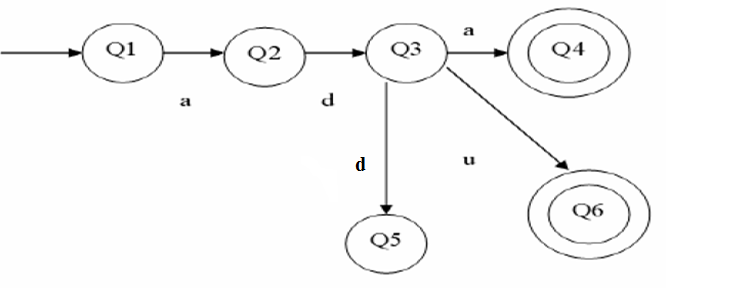 Jika mesin mendapat string : “ada” maka diterima “adu” maka diterima“add” maka ditolak
Aturan: input string diterima jika dan hanya jika mencapai state akhir yang disimbolkan dengan lingkaran ganda.
Keterangan:
Mesin diatas memiliki 6 state {q1,q2,q3,q4,q5,q6}.
Mesin memiliki state awal q1
Mesin memiliki state akhir {q4,q6}
Mesin memiliki himpunan input contohnya : {a,d,u}
Finite State automata dibagi 2:
FSA Deterministik
Berarti : setiap state memiliki tepat satu state berikutnya untuk setiap simbol masukkan yang diterima. Setiap state selalu memiliki tepat satu state berikutnya.
Misalkan :
Himpunan state Q = {Q0,Q1,Q2}
Himpunan input /∑= {a,b}
State awal S = Q0
State akhir F = Q2
Aturan produksi  sbb:
Bgmn diagram statenya?
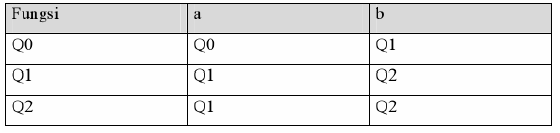 FSA Deterministik
Contoh sebuah DFA :
Himpunan State S = {X, Y, Z}
Himpunan alphabet  = {a, b}
X  S sebagai start state
Z  S sebagai final state
Tabel Transisi
Himpunan fungsi transisi  didefinisikan sebagai :
	1.  Dari X diberi input a ke Y
	2.  Dari X diberi input b ke Z
	3.  Dari Y diberi input a ke X
	4.  Dari Y diberi input b ke Z
	5.  Dari Z diberi input a atau b ke Z
Labelled Directed Graph  (representasi piktorial)

0
1
Genap
Genap
Ganjil
Ganjil
Ganjil
Genap
Pencek Parity
Contohnya..
M=(Q ,  ,  , S , F )‏
Q = himpunan state
 = himpunan simbol input
 = fungsi transisi   : Q  
S = state awal / initial state , SQ
F = state akhir,  F  Q
M=(Q ,  ,  , S , F ) 
	Q = {Genap, Ganjil}
	 = {0,1}
	S = Genap
	F = {Ganjil }
Teknik Informatika UPNVY
13
Contoh soal :
Gambarkan diagram state dari DFA :
	Q={q0,q1,q2}
	∑={a,b}
	S=q0
	F=q0
14
Contoh soal :
2. Buatlah bentuk formal (M) 5 tupel dari :
1
q0
q1
1
0
0
0
0
q2
q3
1
1
15
Contoh soal :
3. Dari soal no 2 diatas, bila L(M) adalah bahasa yang diterima DFA tsb, maka buktikan bahwa apakah string berikut termasuk dalam L(M) :
1101
0101
1001
011011
16
Nondeterministic Finite Automata
Bentuk normal M={Q,∑,δ,S,F} -> 5 tupel 
	dimana Q/VN : Simbol Non Terminal (state)
		     ∑/VT : Anggota alfabet,terminal
		     δ : Transisi Q x ∑
		     S : state awal
		     F : final state
Lebih dari satu state dari state sebelumnya dan atau setelahnya
Menerima 1 atau lebih input/string untuk satu state
Tidak semua state berubah menjadi state lainnya
String yang sama bisa merubah satu state menjadi beberapa state lain
Bisa banyak arah dan tujuan (non deterministik)
17
Contoh NDFA :
a,b
a,b
q0
q1
Mendua ?
a
18
Contoh soal 1 :
Diketahui :
Initial state = q0
Final state = {q2,q4}
Carilah:
Diagram state
Sebuah string yang diterima/ditolak |S|=5
19
Contoh soal :
Bila L(M) adalah bahasa yang diterima oleh NDFA contoh soal 1
diatas, tentukan apakah string berikut termasuk dalam L(M):
001
10010
111000
20
Yang maju
123090168
12312004
12312019
12312014
12312017
12312030